«Развивающие игры В.В.Воскобовича в работе с детьми дошкольного возраста в контексте ФГОС ДО»
ВОСПИТАТЕЛЬ: ФРОЛОВА с.Ю.
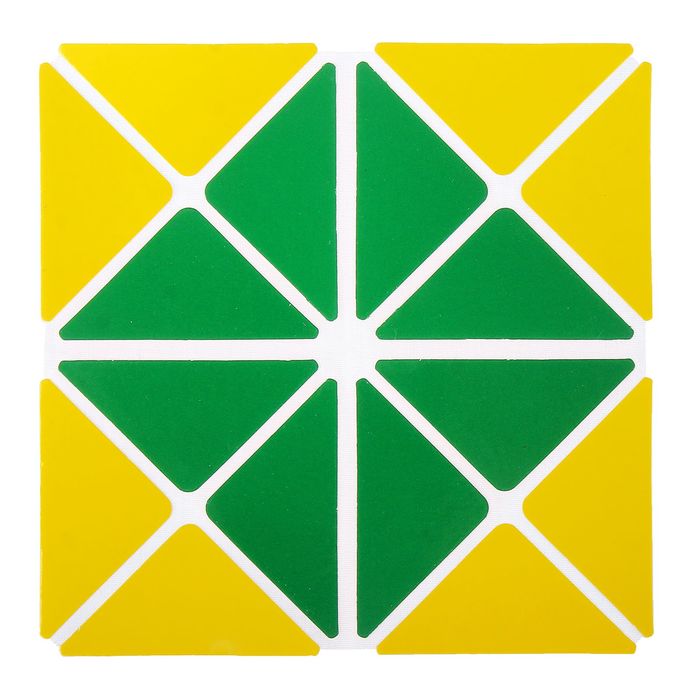 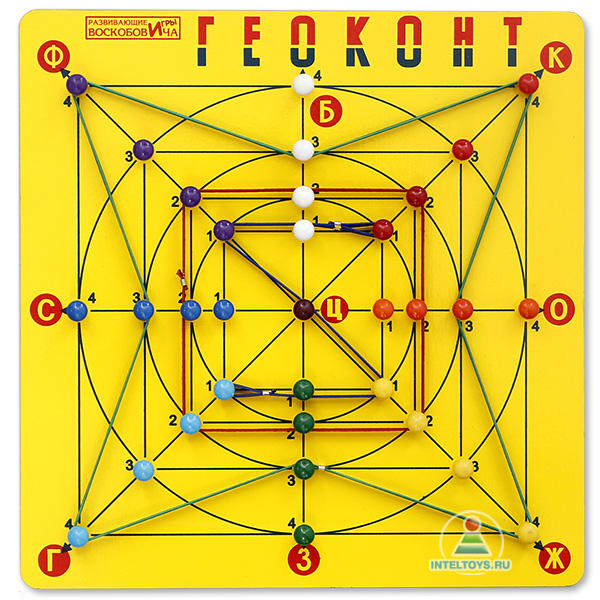 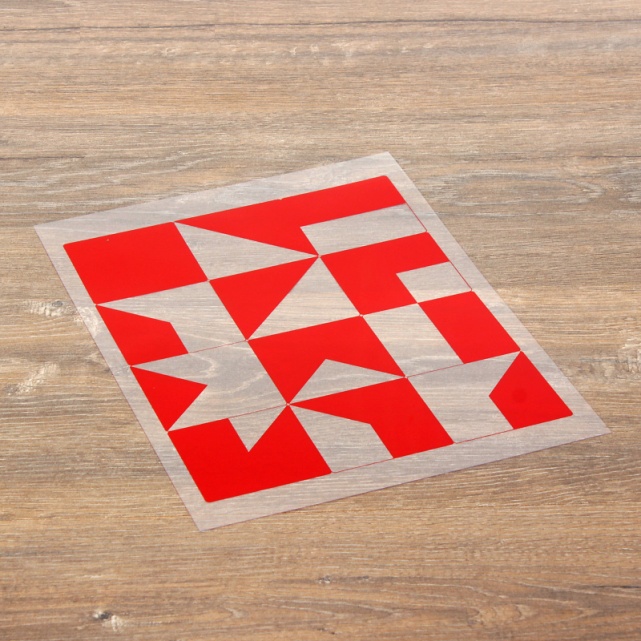 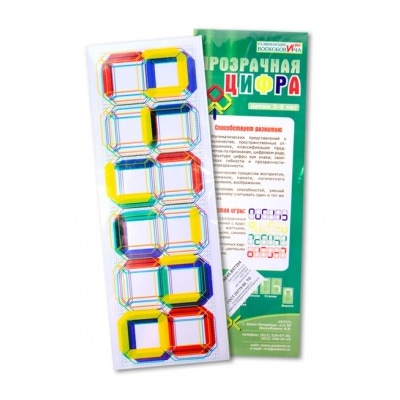 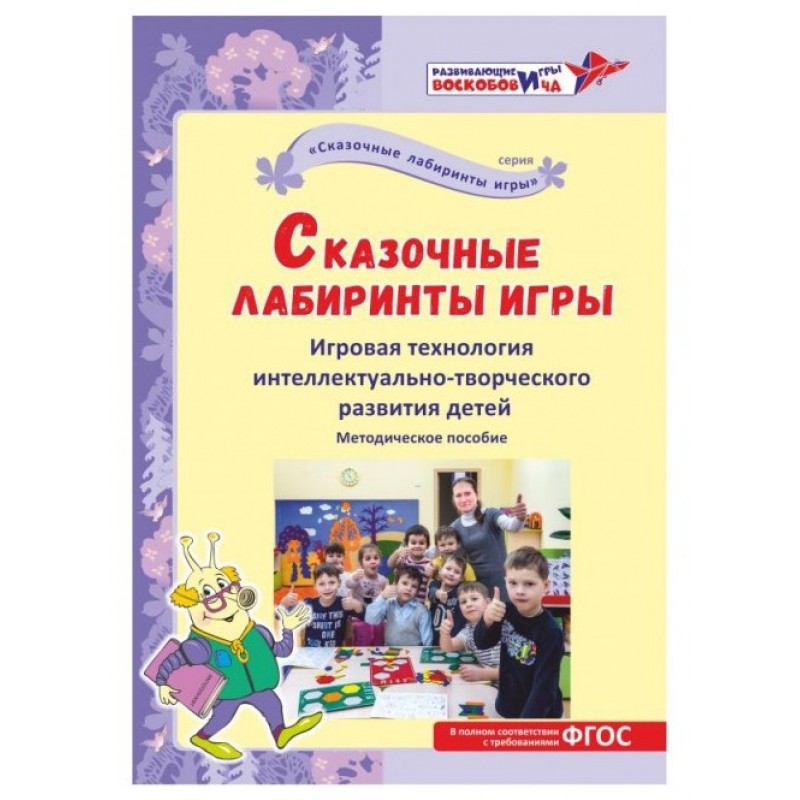 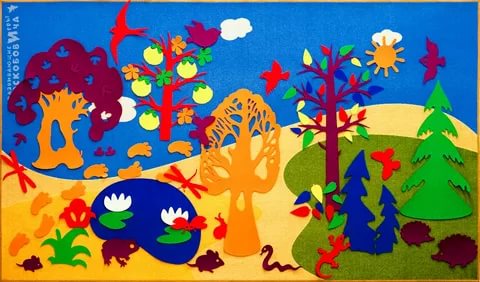 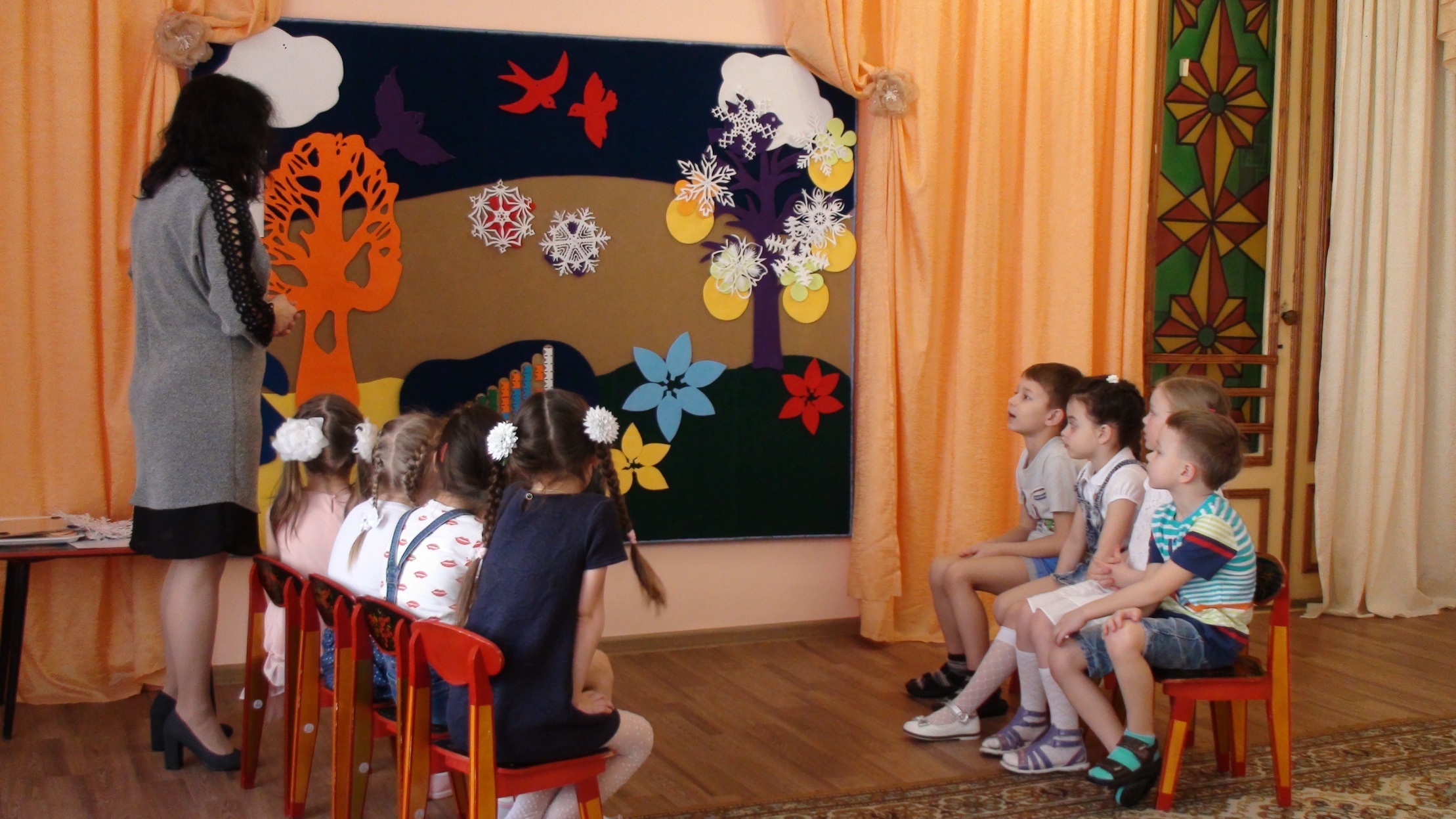 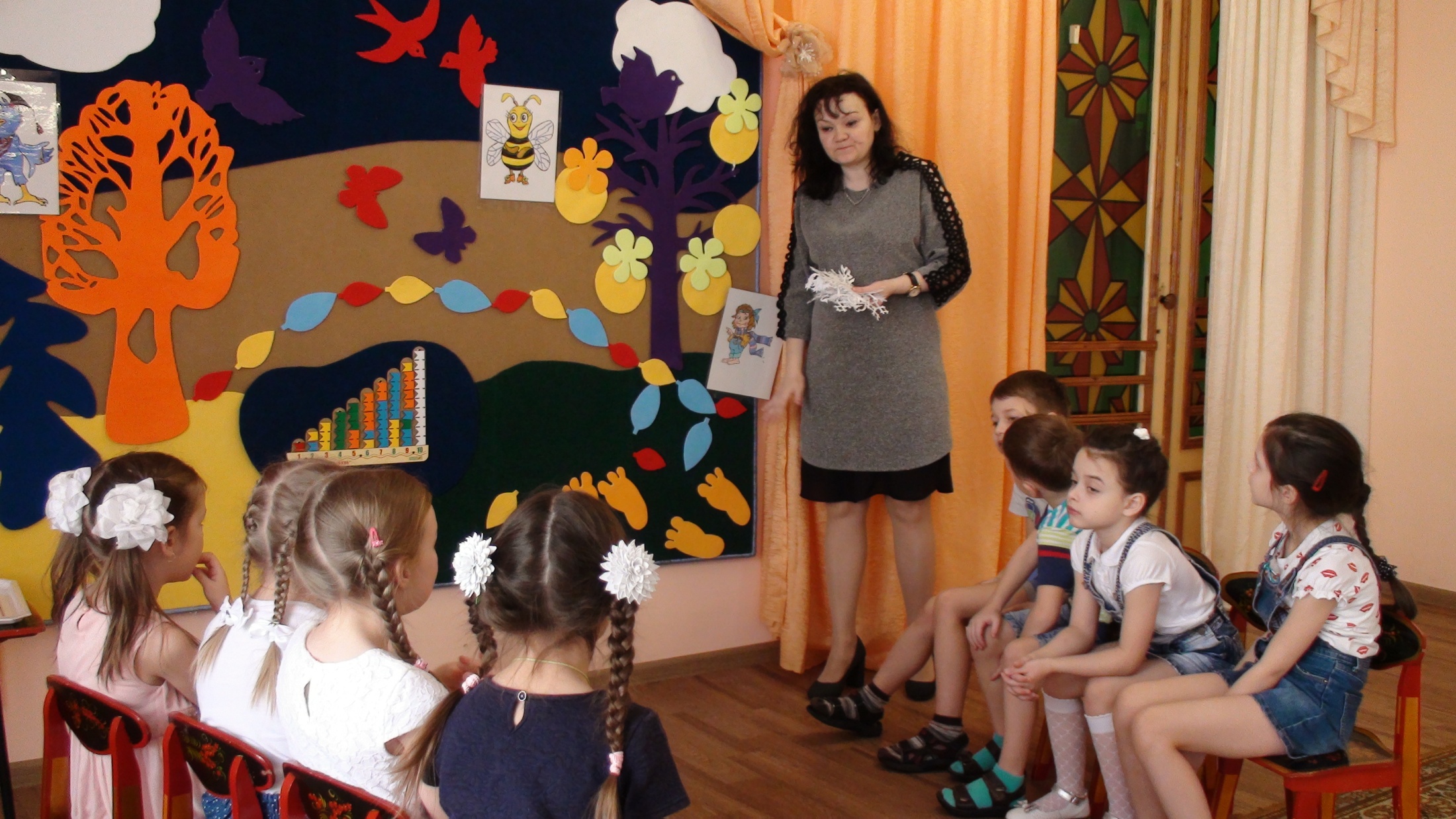 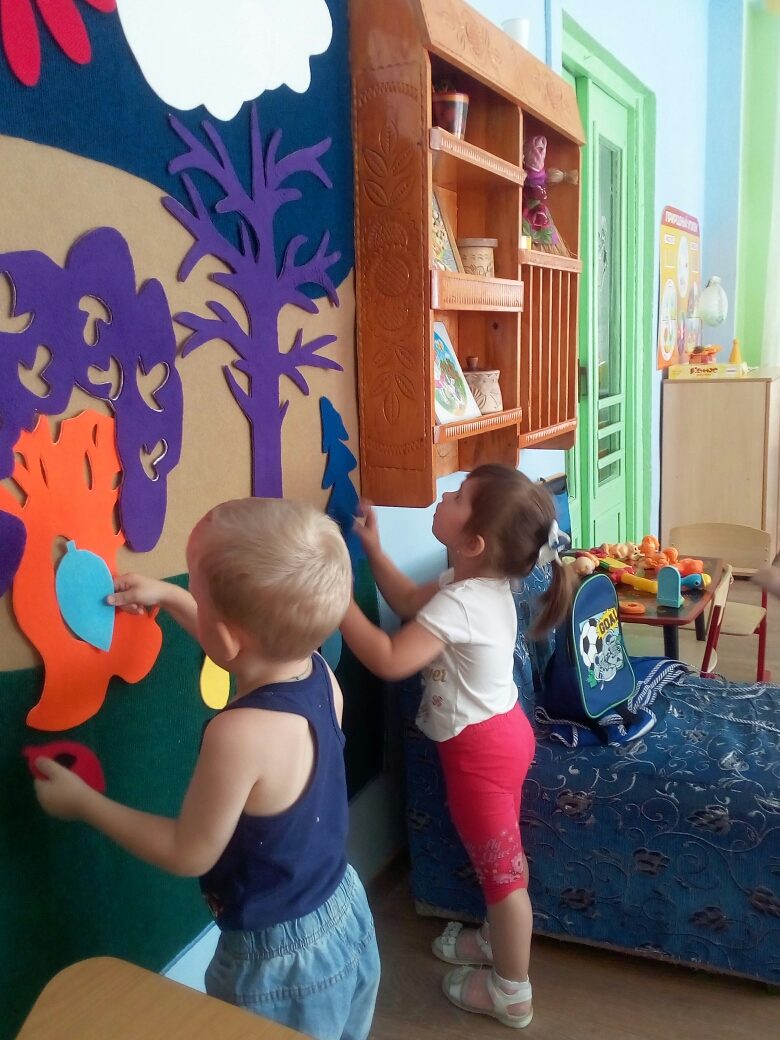 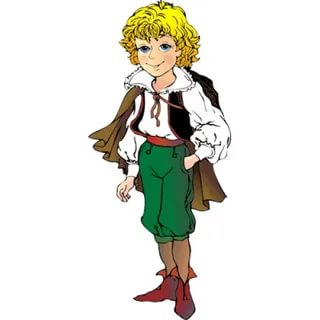 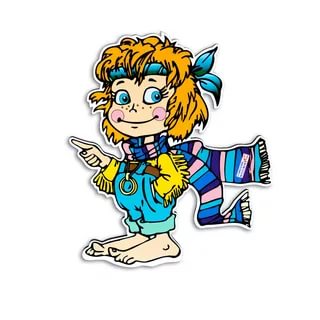 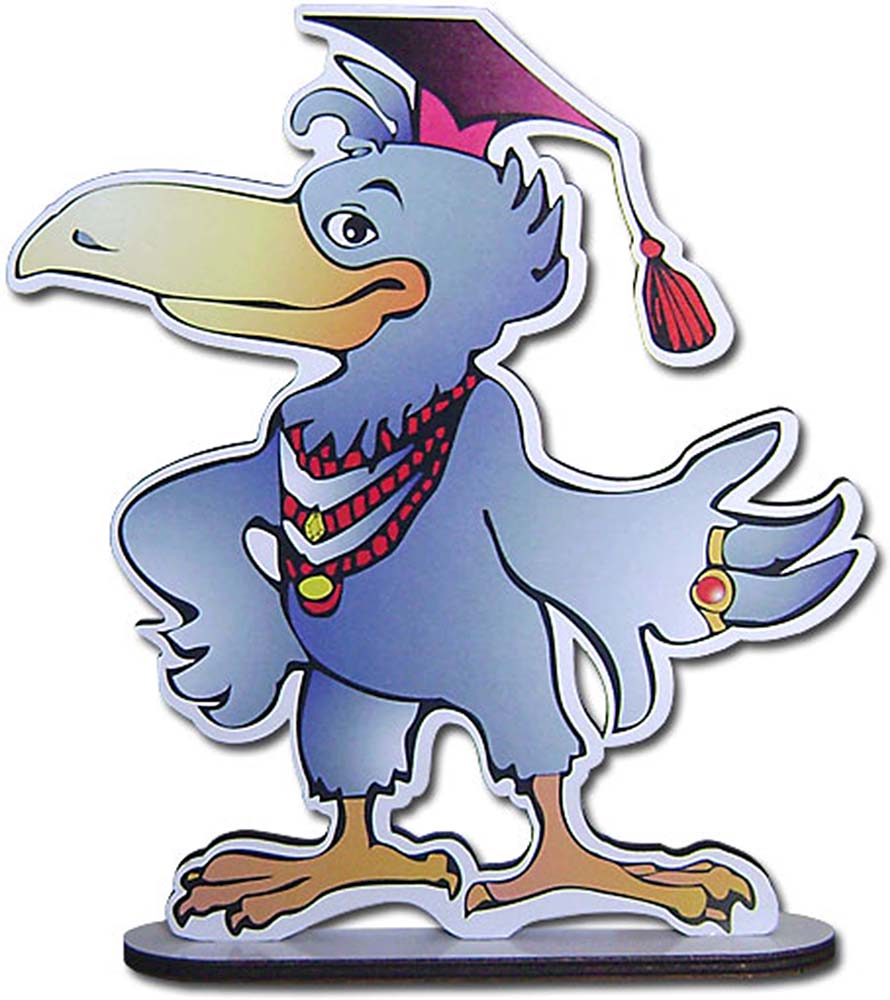 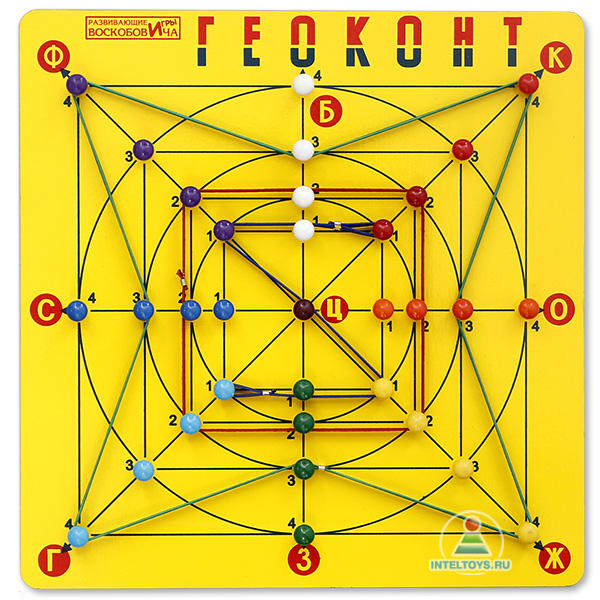 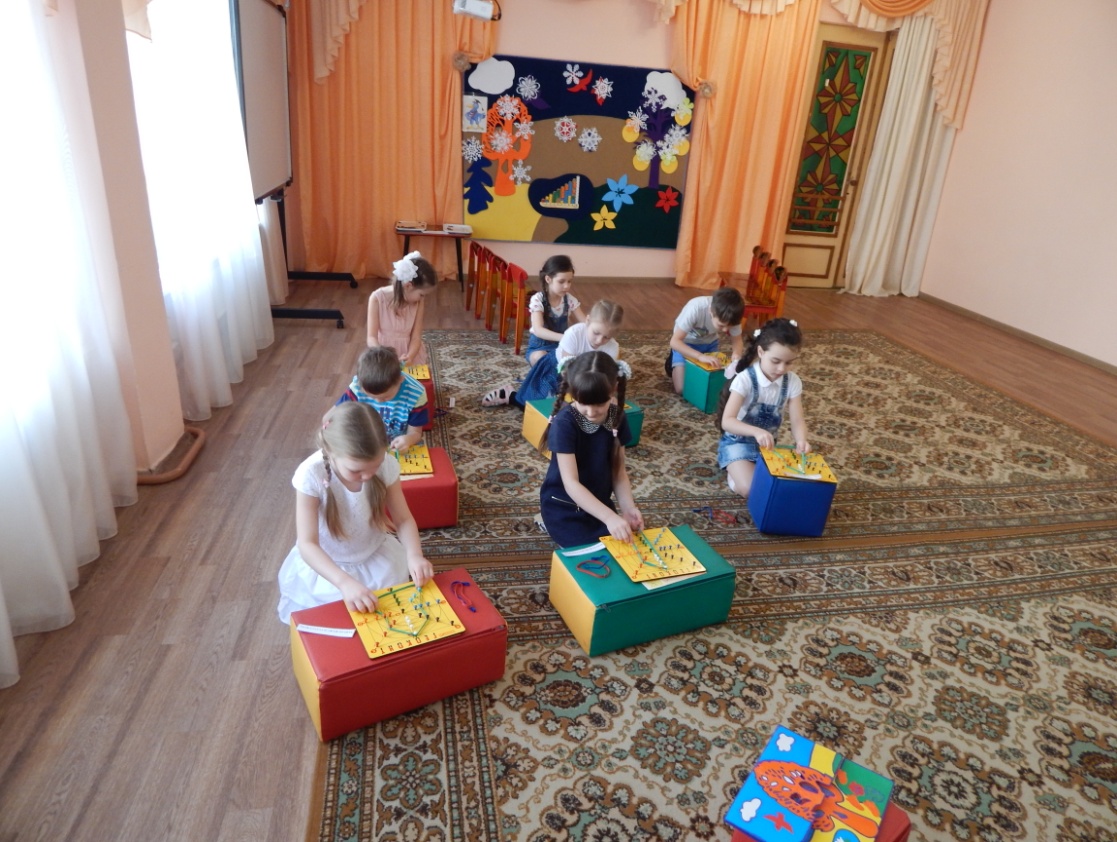 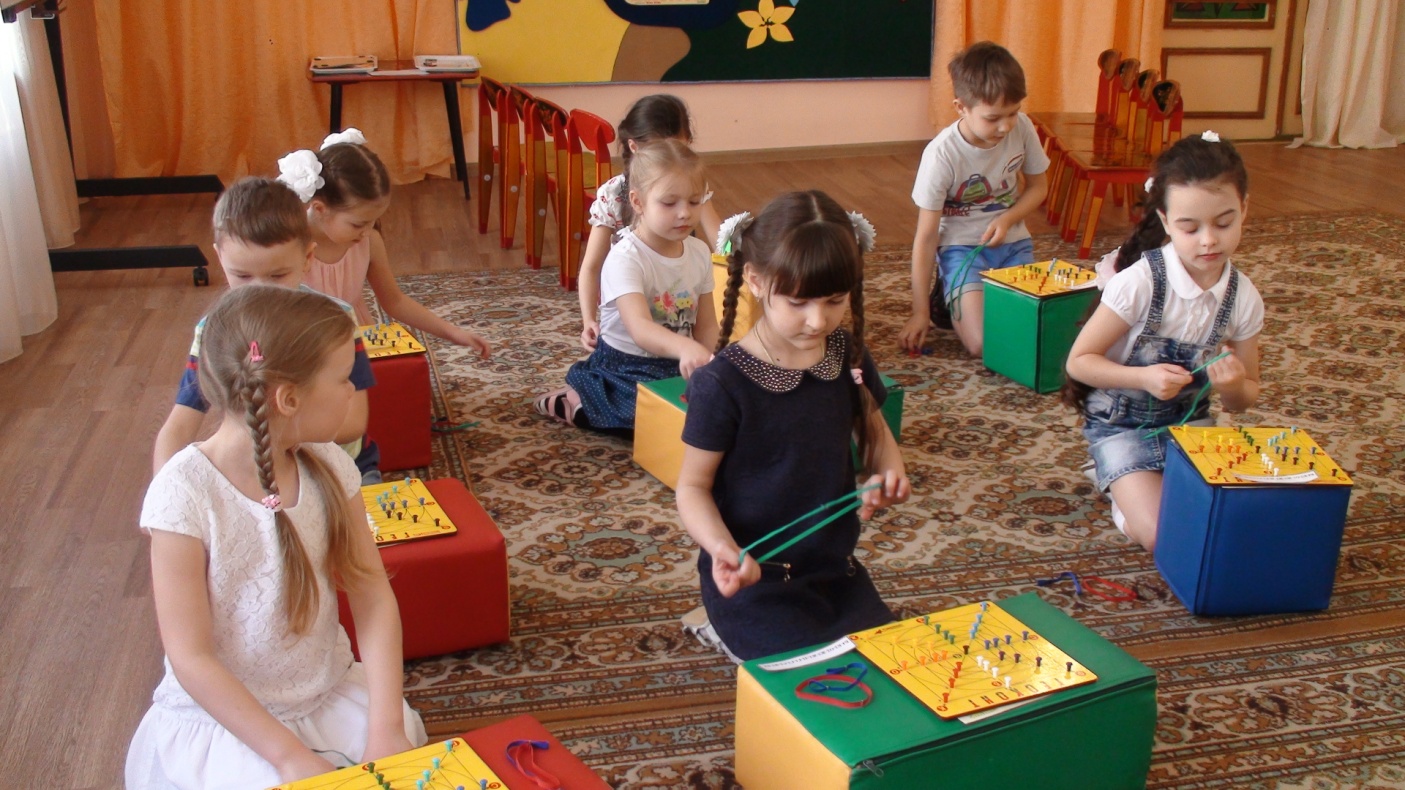 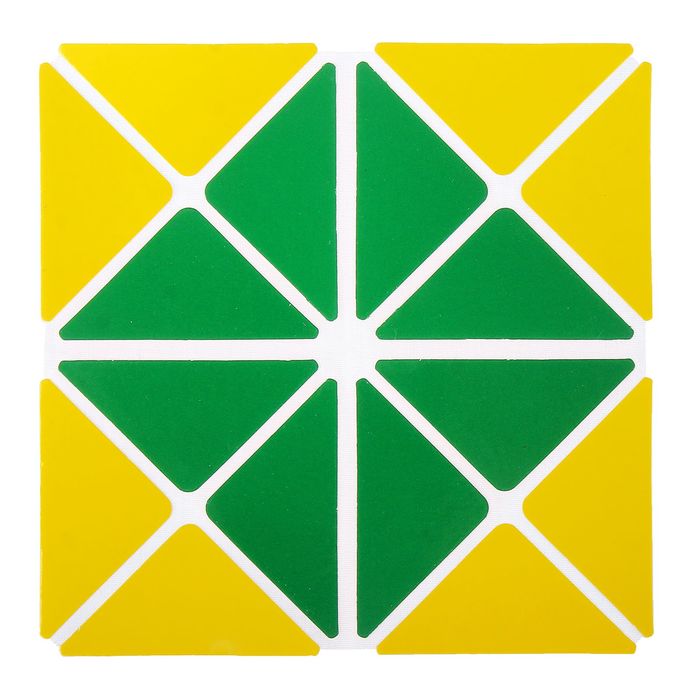 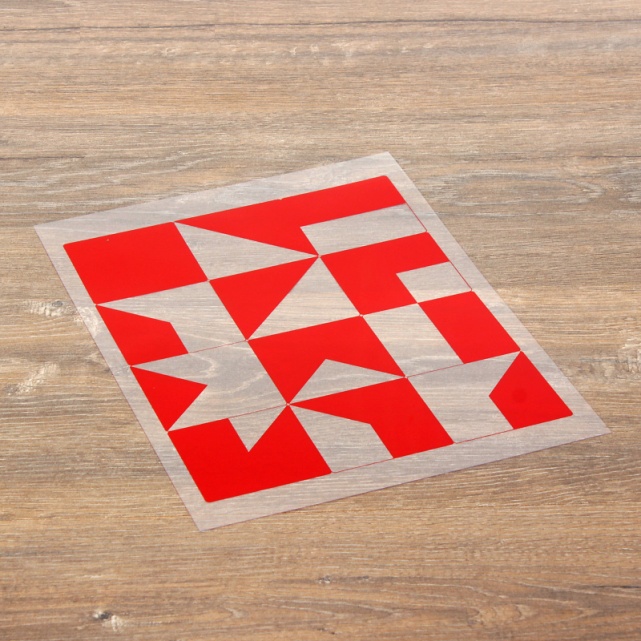 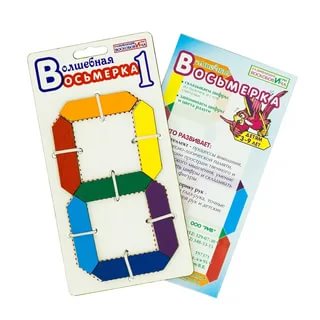 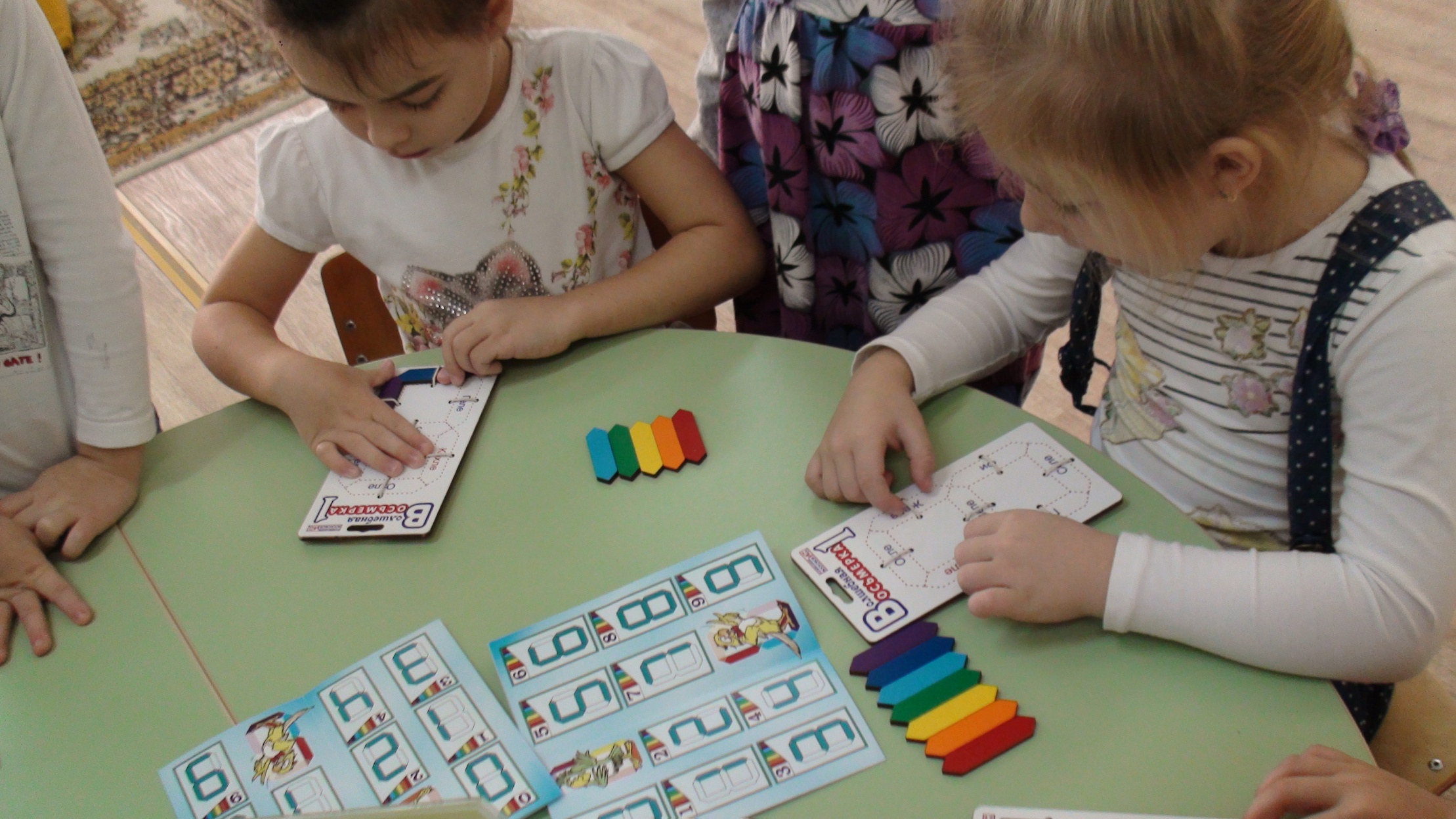 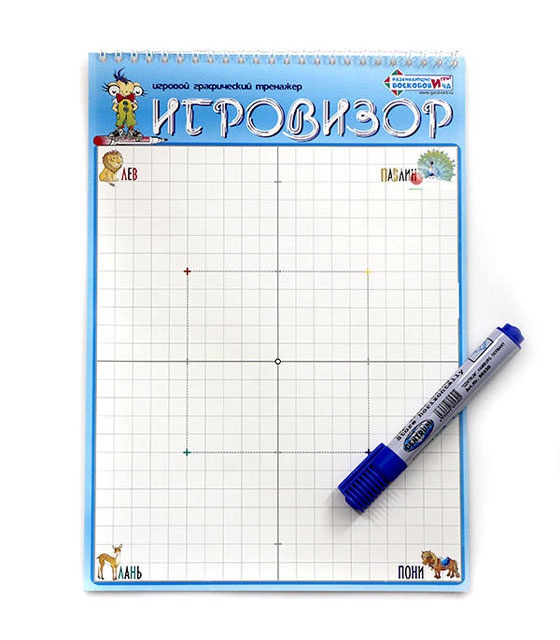 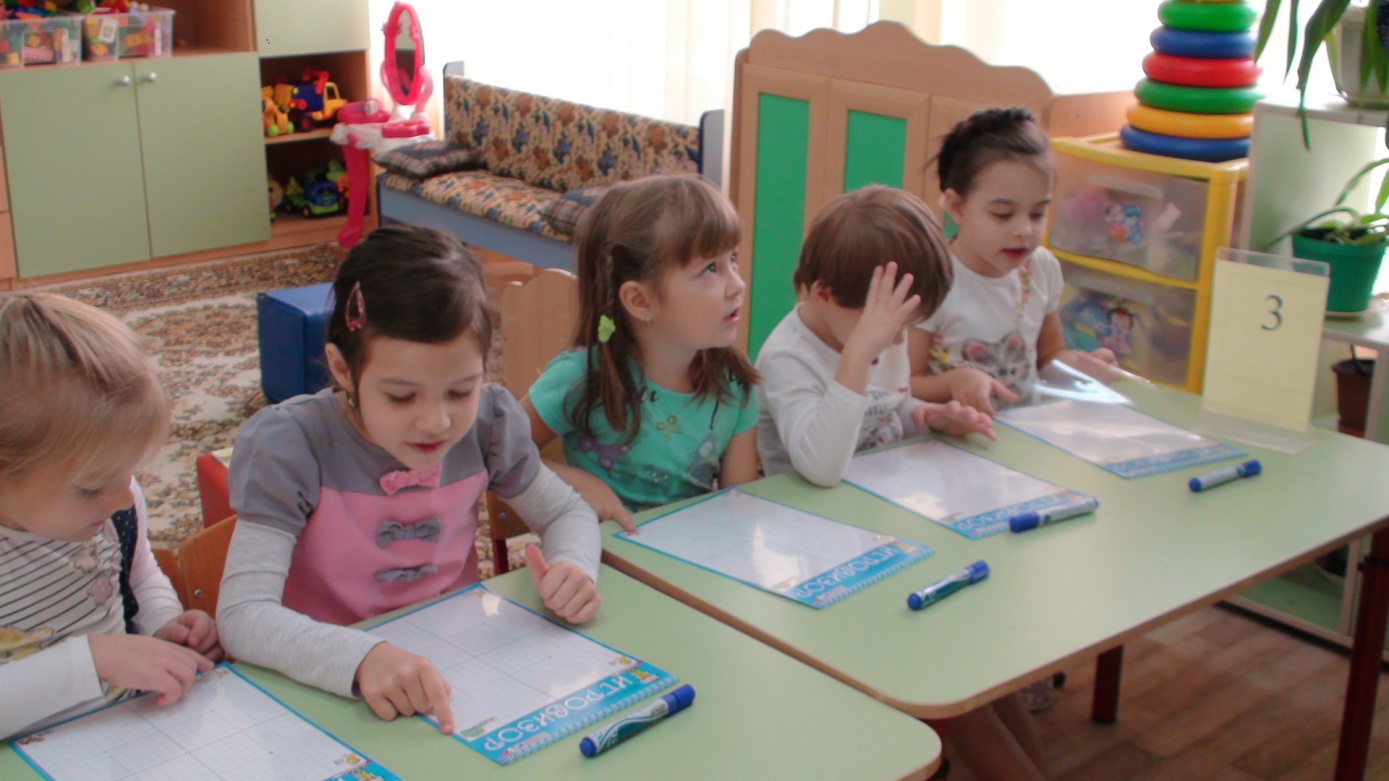 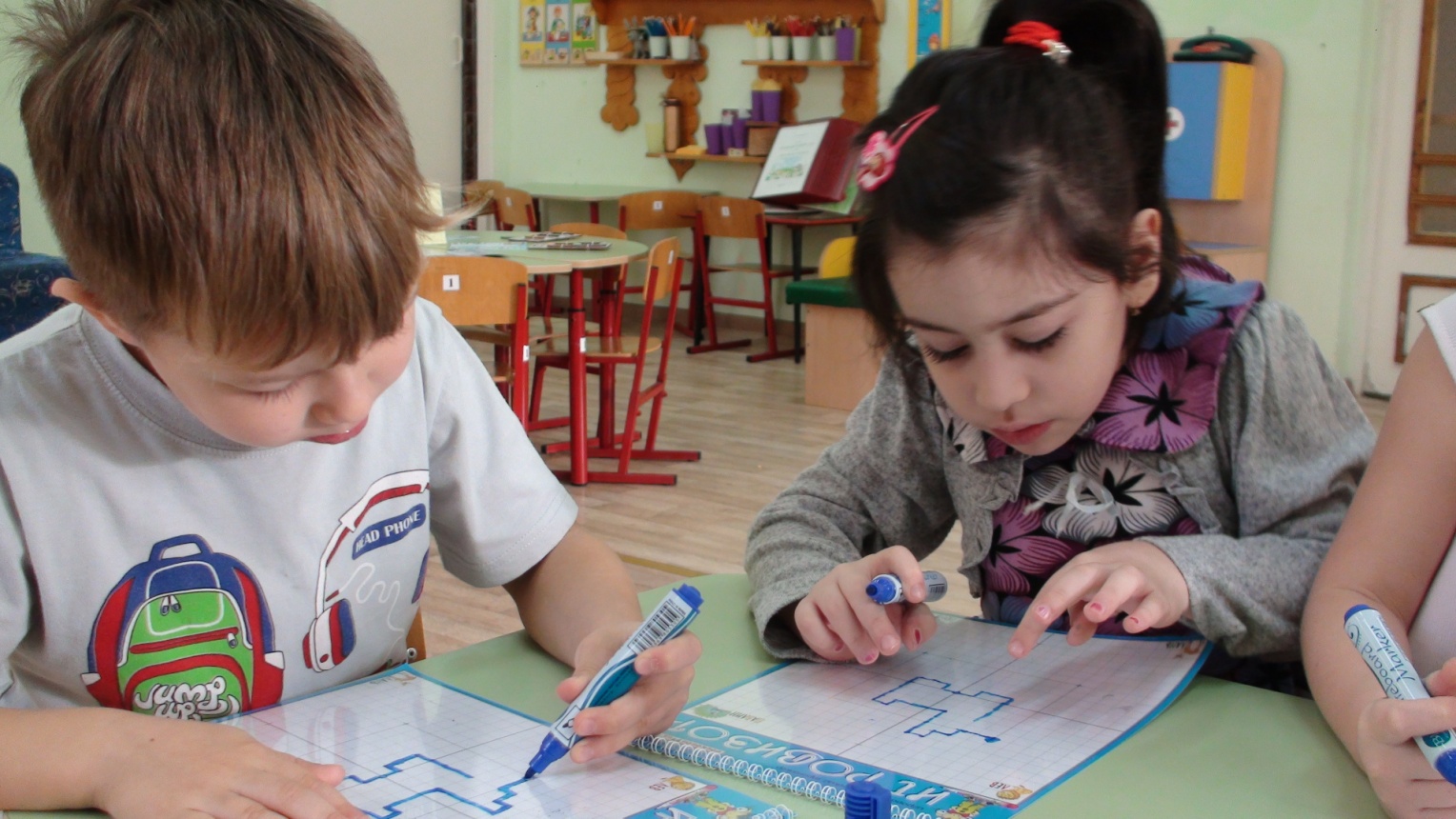 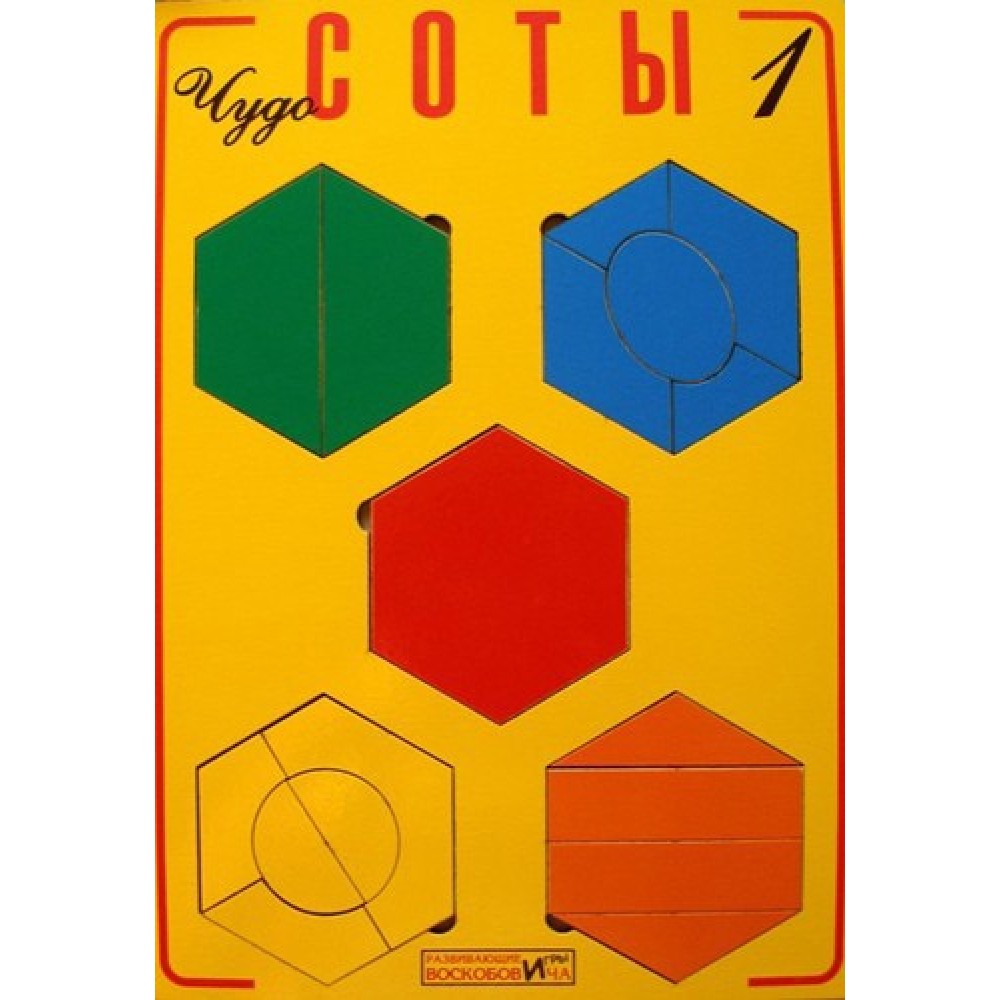 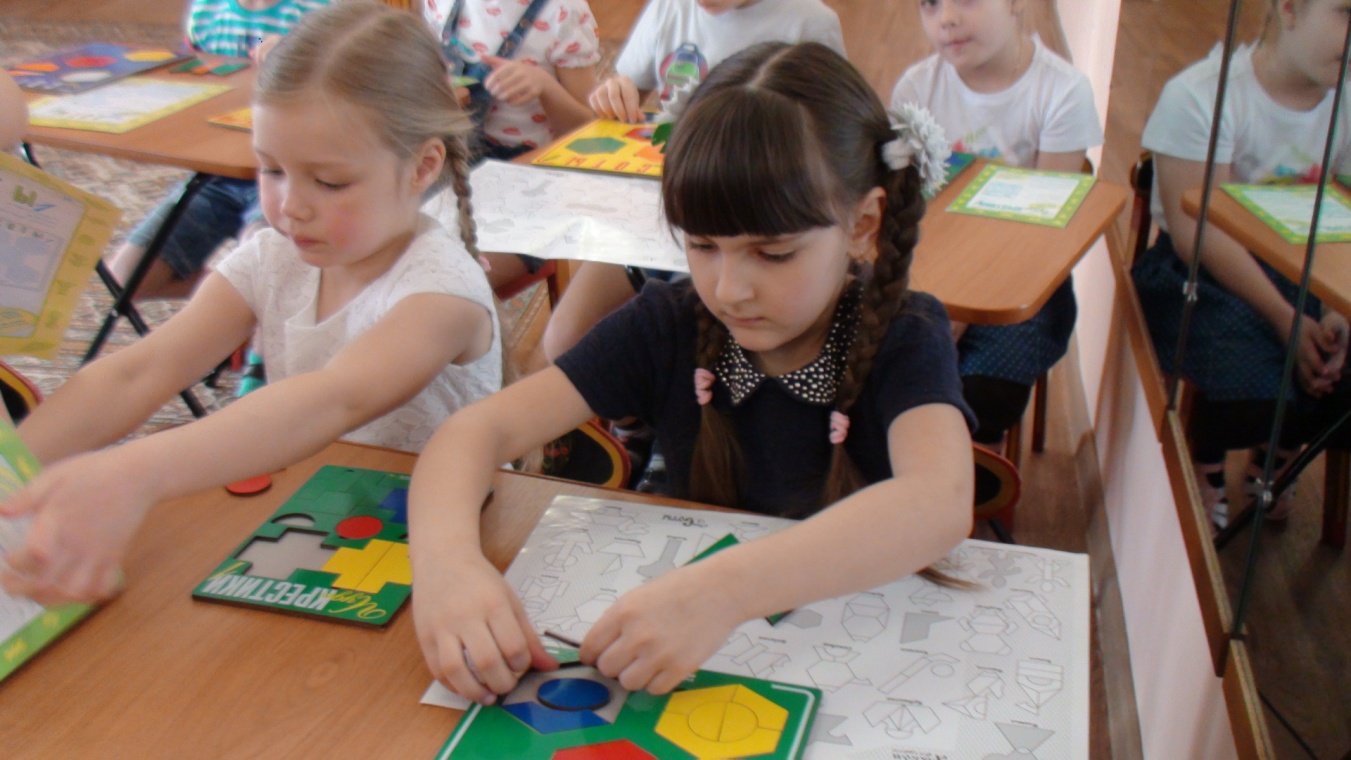 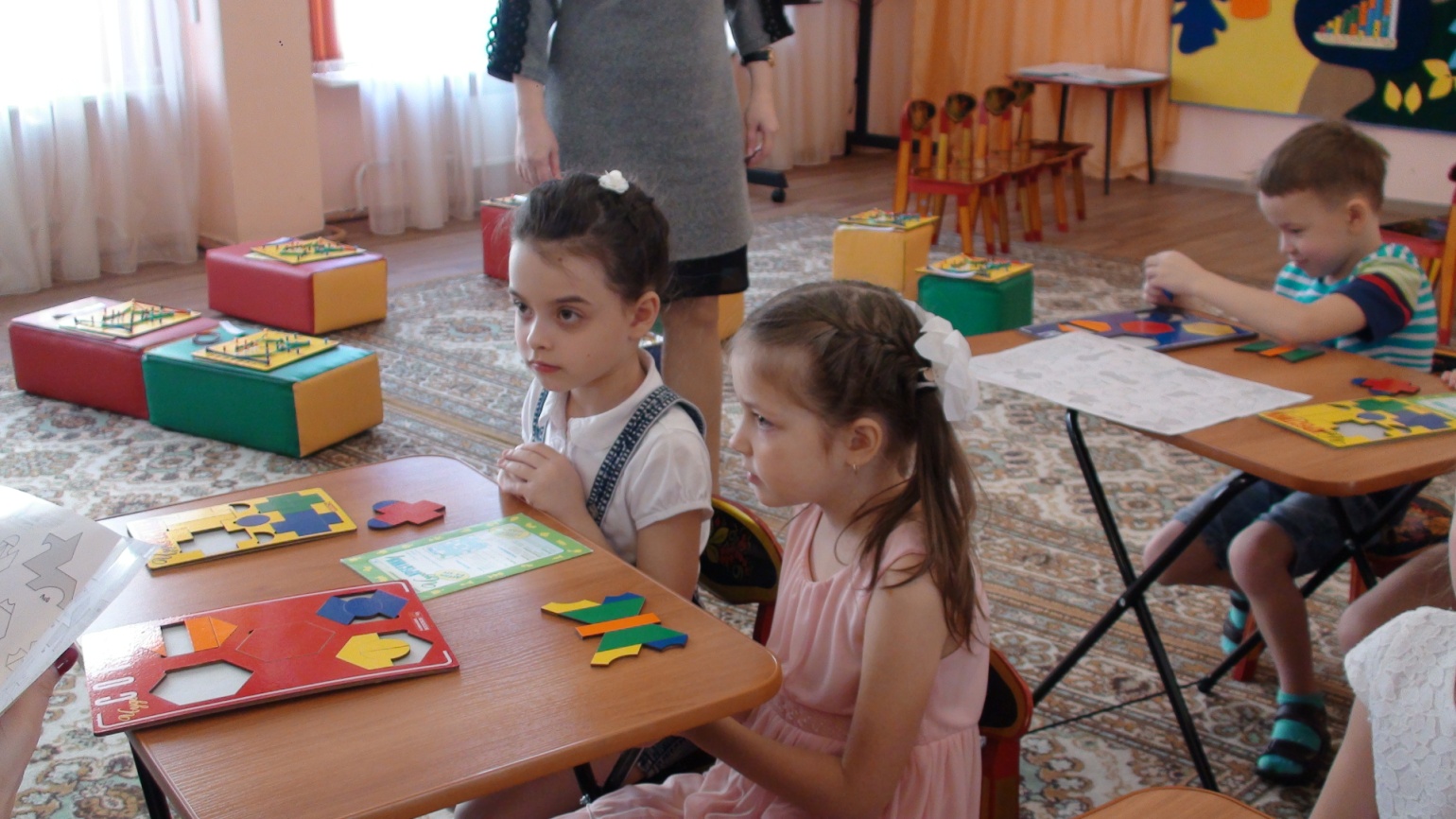